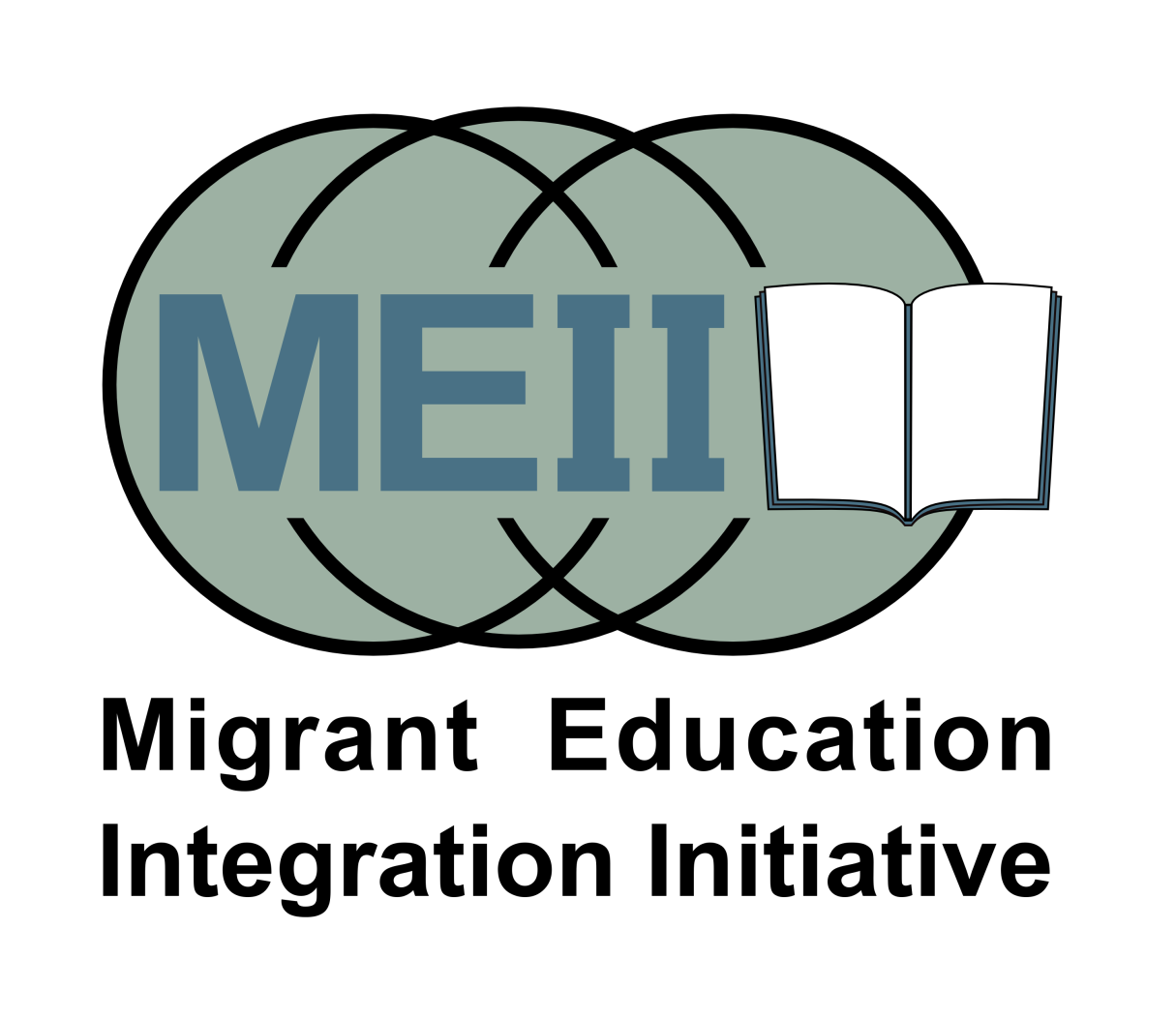 Migrant Learning Centers
Recognized only as learning centers
Estimated as many as 150 across Thailand
Teaching approximately 30,000 children out of estimated 300,000 migrant children under age of 17
Diverse curriculum standard
Mostly using Myanmar curriculum, combined curriculum and added Thai language in some places
Community based learning space
Commonly, no standard accreditation is provided
Who is MEII?
1.   BEAM Education Foundation2.   BMTA3.   CCME4.   CDC5.   FED6.   HWF7.   MAP8.   Minmahaw9.   MoE (Ranong)10. MTC11. MWRN12. OUA Burma Project13. Partner Asia14. RCSD-CMU15. REWC16. SAW17. The Curriculum Project18. World Education19. We Women foundation20. Shan Youth Power
21. DLC
A grassroots movement that developed in response to the educational needs of Myanmar migrant communities in Thailand
Collective vision
a migrant education system which provides accreditation recognized by Myanmar, Thailand, and ASEAN as equal to other national and regional educational standards
How do we get there?
Process in 2013
Major strands
Compulsory knowledge and skill
MEII planning for 2014
Technical support and local content development
Teacher capacity building
Local advocacy for CSF details
 Analyze existing contents
 Analyze resources
 Collaborative implementation
Standard assurance
Networking, advocacy and negotiation
Teacher guide, text book, assessment standard and methods
Pilot programs
Integrated model for accreditation
Migrant education challenges and needs continue in 2014
Legal status of teachers and children
Possibility of increasing number of stateless children
Official CSF, content negotiation, accreditation model
Need technical support and official collaboration of curriculum development departments of both countries
Teacher qualification and official recognition on technical achievement
ECCD program empowerment
Capacity building for ECCD teachers and official recognition
Financial investment in ECCD programs, very few ECCD support against wide range of need
Need and challenges (continue)
Vocational education access (in line with NQF standards)
MoU process needs to be comprehensive, otherwise, it can create the space for discrimination (e.g. agents keeping passports)
Need to inform migrants with information on job opportunity and labor market in Myanmar
Need the vocational accreditation which should be acceptable to employers in Myanmar and Thailand
Need to prepare middle school and high school aged children with occupational or vocational knowledge and life skill
Recommendation


“found the cross border education committee comprised of Thai and Myanmar Education and Labor delegates and representatives of migrant education sectors”
Detail recommendations
Comprehensive child protection policy and implementation for stateless children among migrant families

Provide the official technical support for CSF development and CSF implementation for migrant schools

Hold the bilateral technical negotiation between Thailand and Myanmar for implementing mutually recognized CSF
To include the representatives of migrant education sectors

Comprehensive, transparent, and effective reintegration system for migrant children returning to schools in Myanmar
Preparation include language, culture, counseling
Official standard assurance and school referral system

To empower ECCD programs
Capacity building for ECCD teachers and official recognition (e.g. teacher trainings and teacher certificate)
Financial investment in ECCD programs because there is very few ECCD support against significant need
Recommendation for vocational education
Provide vocational education access (in line with NQF standards)

Provide information on job opportunity and labor market in Myanmar (need collaboration from commercial sector of Myanmar)
Provide vocational standard accreditation which should be acceptable to employers in Myanmar and Thailand
Provide NQF standard trainings to migrant vocational teachers
Prepare middle school and high school aged children with occupational or vocational knowledge and life skill